Волонтеры образования Кузбасса
Рабочая группа
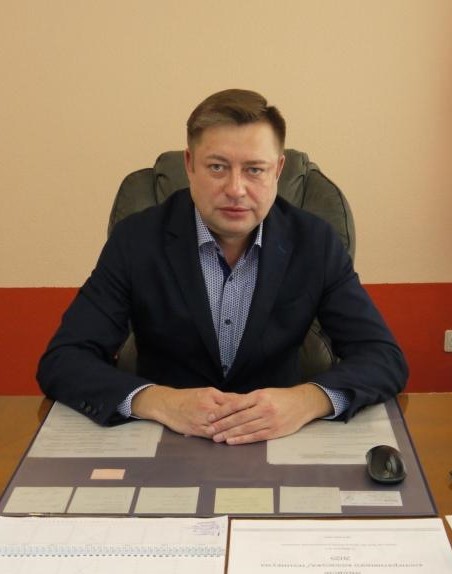 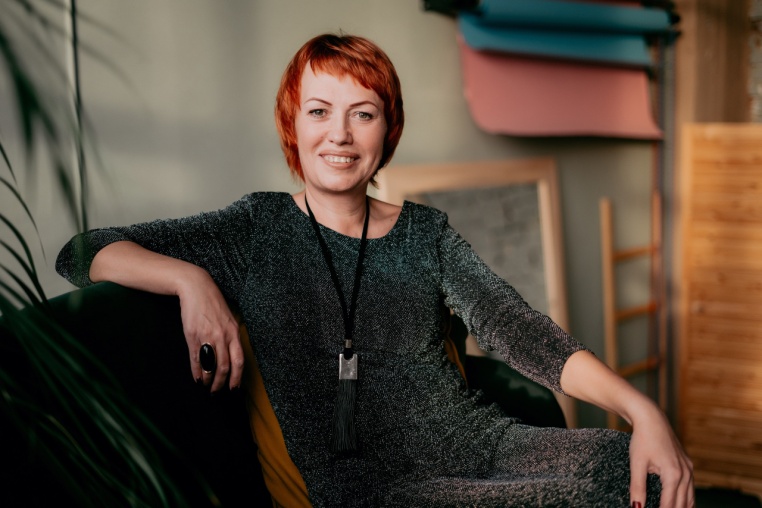 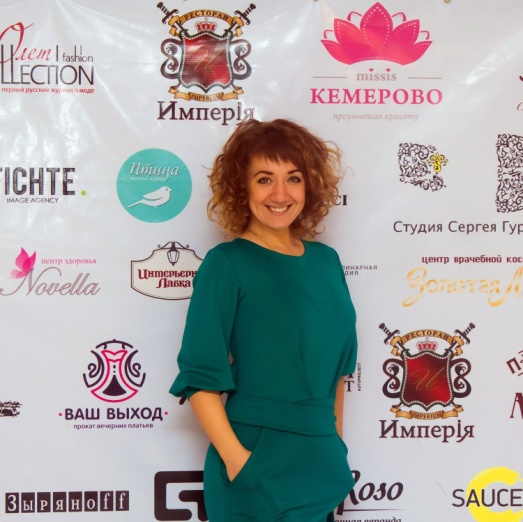 Куратор
Антоненко Е.В.
главный специалист МОиНК
Руководитель 
Алференко Д.А.
директор ГПОУ КемПК
Администратор
Филимонова Н. А. Директор  регионального  центра  раз-вития добровольчества в Кузбассе
Цели проекта:
Вовлечение обучающихся в волонтерскую деятельность, направленную на просветительскую и профориентационную работу со школьниками и родителями
   Развитие добровольчества в Кузбассе
Соисполнители и партнеры:
Педагогические колледжи Кузбасса
Учреждения дополнительного образования
Общеобразова- тельные школы
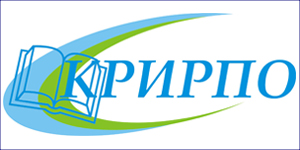 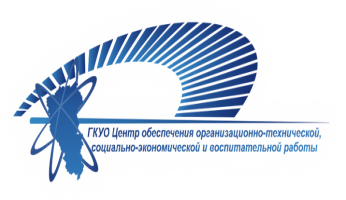 Волонтеры образования Кузбасса
Студенты педагогических колледжей
  Студенты педагогических институтов
  Обучающиеся 8-11 классов
  Педагоги 55+
  Специалисты в разных областях
Волонтеры образования Кузбасса
Дорожная карта (этап запуска проекта)
31.12.2020 г. - вовлеченность не менее 500 человек в волонтерское движение «Волонтеры образования Кузбасса»
01.01.2021 г. – этап реализации проекта (деятельность волонтерского движения)
Волонтеры образования Кузбасса
Волонтеры образования Кузбасса
Бюджет проекта: